Fall 2014 Exam II
1.	 e			9.   c	    16. a) see below
2.	 a			10.  b	         b) 37.5 mL of 2.00 M CaCl2 needed
3.	 e			11.  b	      Measure out 37.5 mL of 2.00 M CaCl2.
4.	 d			12.  a	      Pour it into a flask, add water until the
5.	 a			13.  d  	      total volume of solution is 300.0 mL.
6.	 e			14.  d	         c) draw appropriate ions
7.	 e			15.  c	
8.	 b 	 	 		      			
17. a) CaC2(s) + 2H2O(l)  C2H2(g) + Ca(OH)2(aq) 
         2C2H2(g) + 5O2(g)  4CO2(g) + 2H2O(g)  	
b) H2O (LR)		           16. a)
c) 67.9 L
d) 150.0 g (before = after)
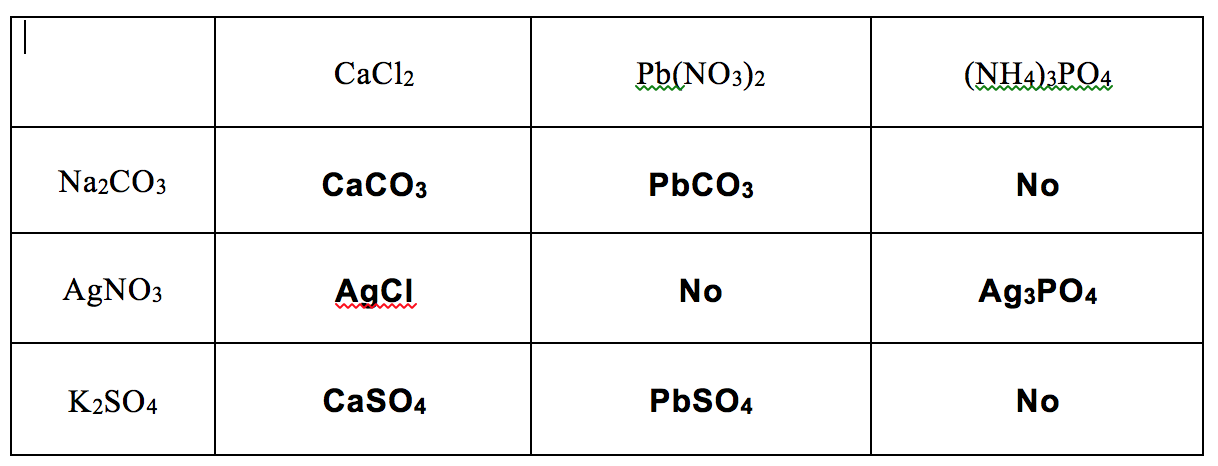